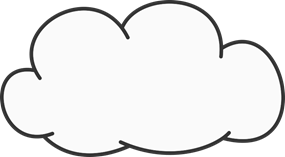 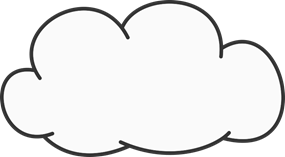 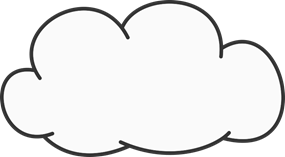 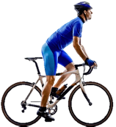 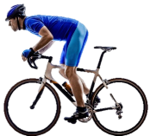 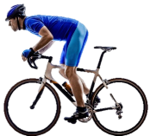 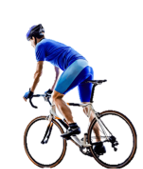 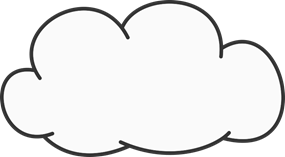 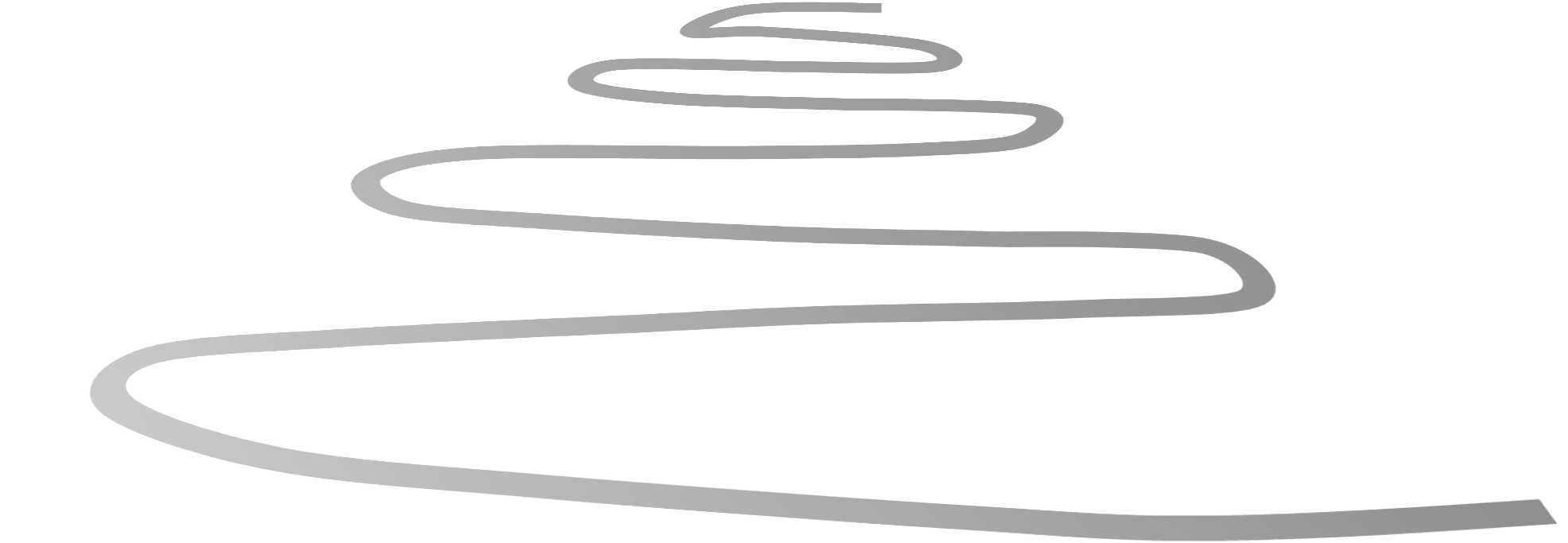 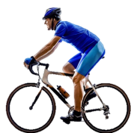 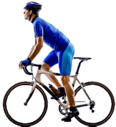 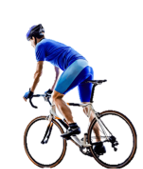 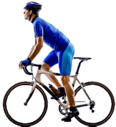 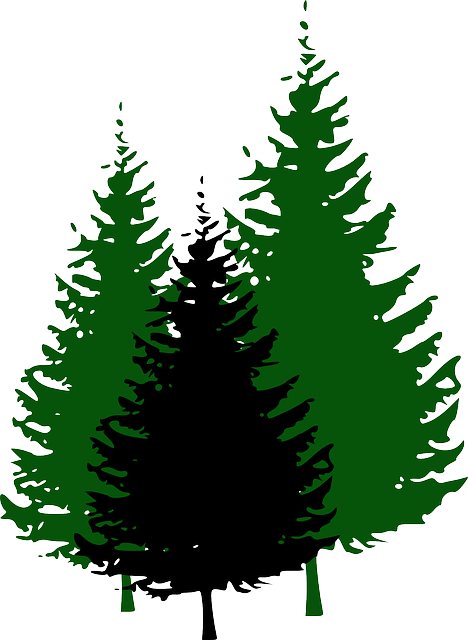 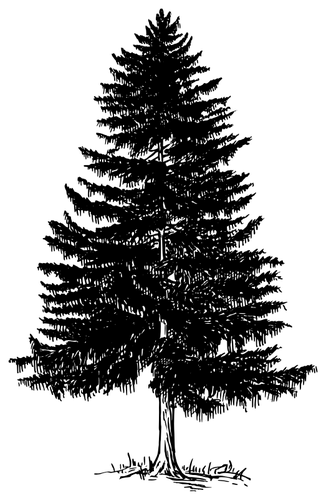 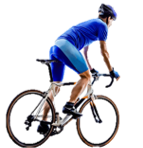 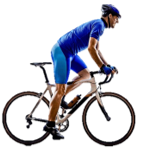 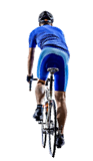 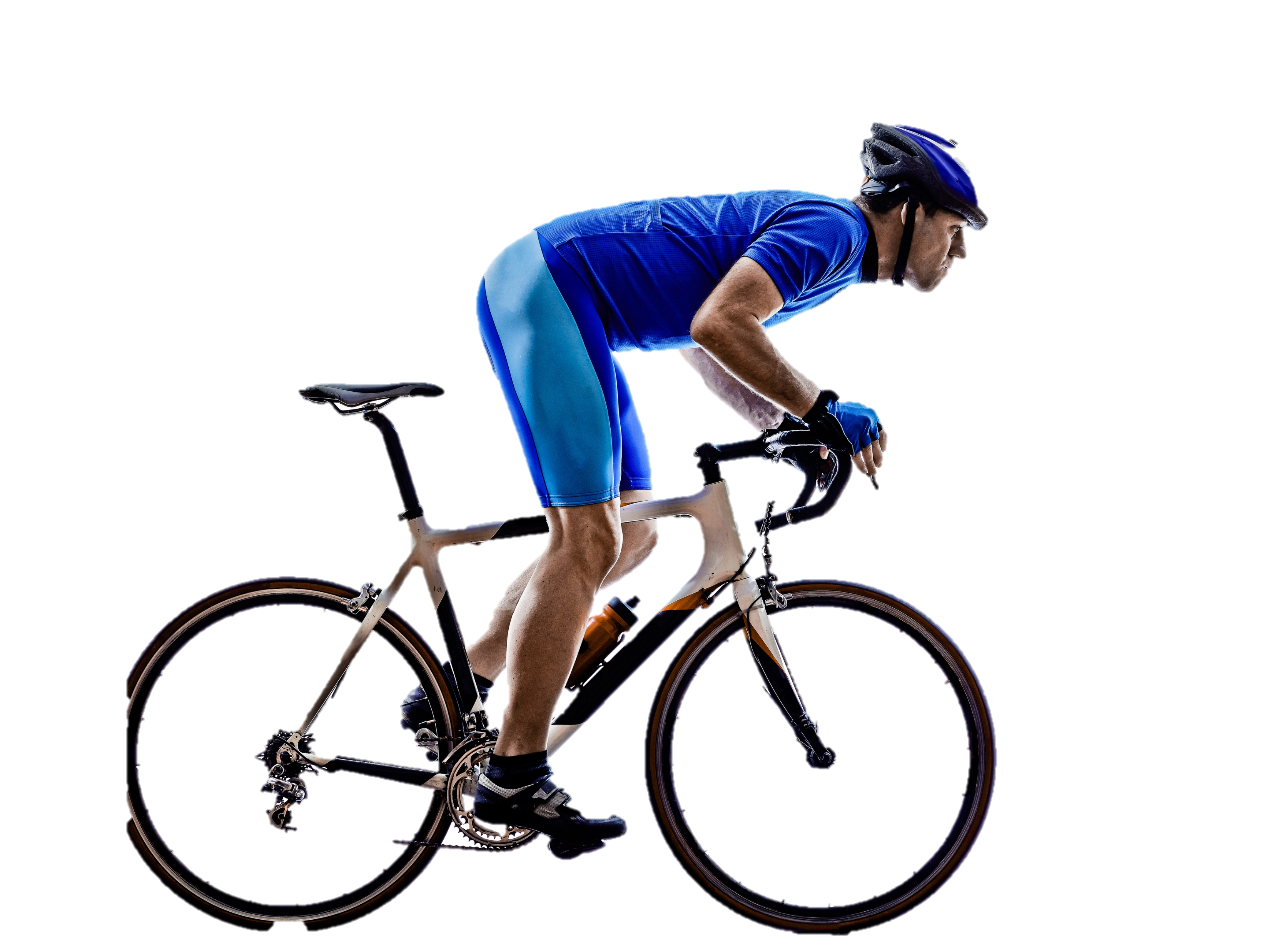 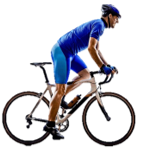 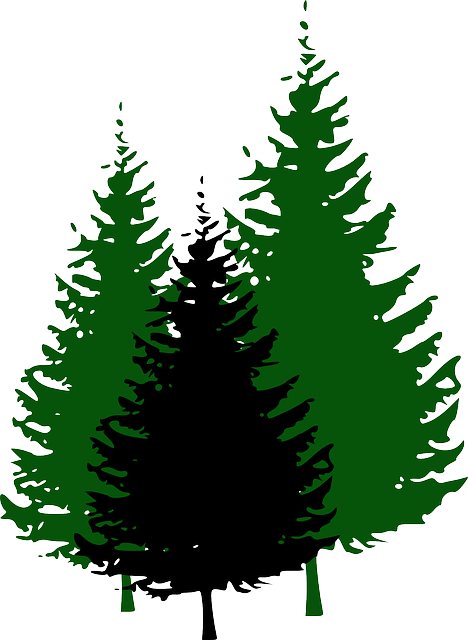 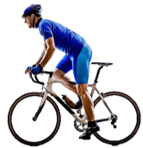 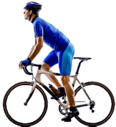 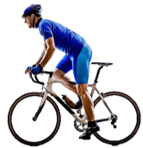 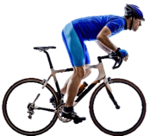 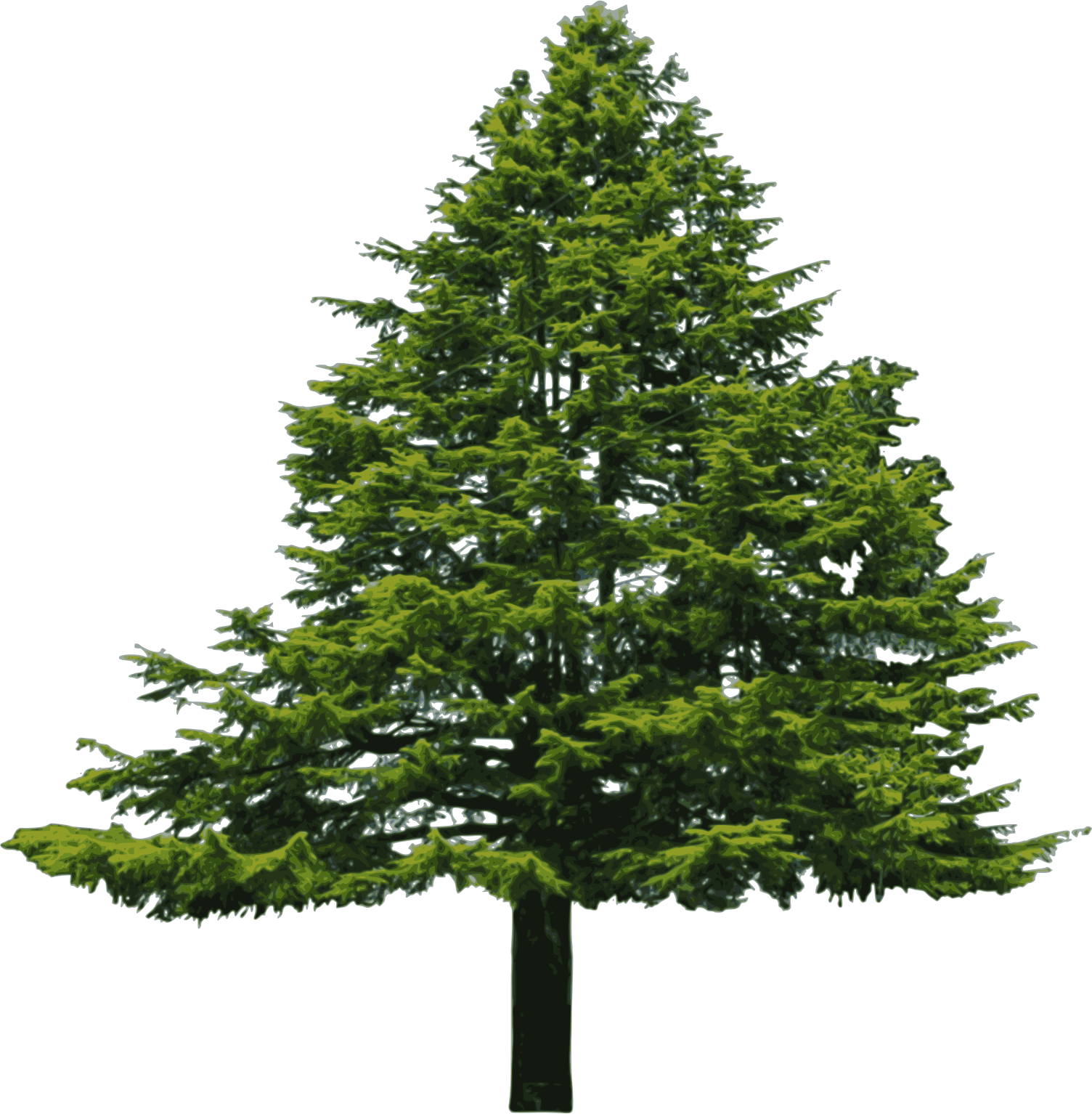 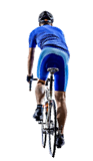 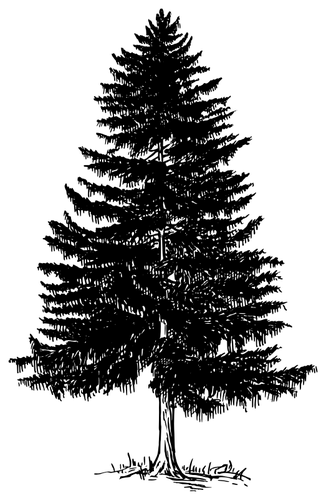 HILL CLIMB
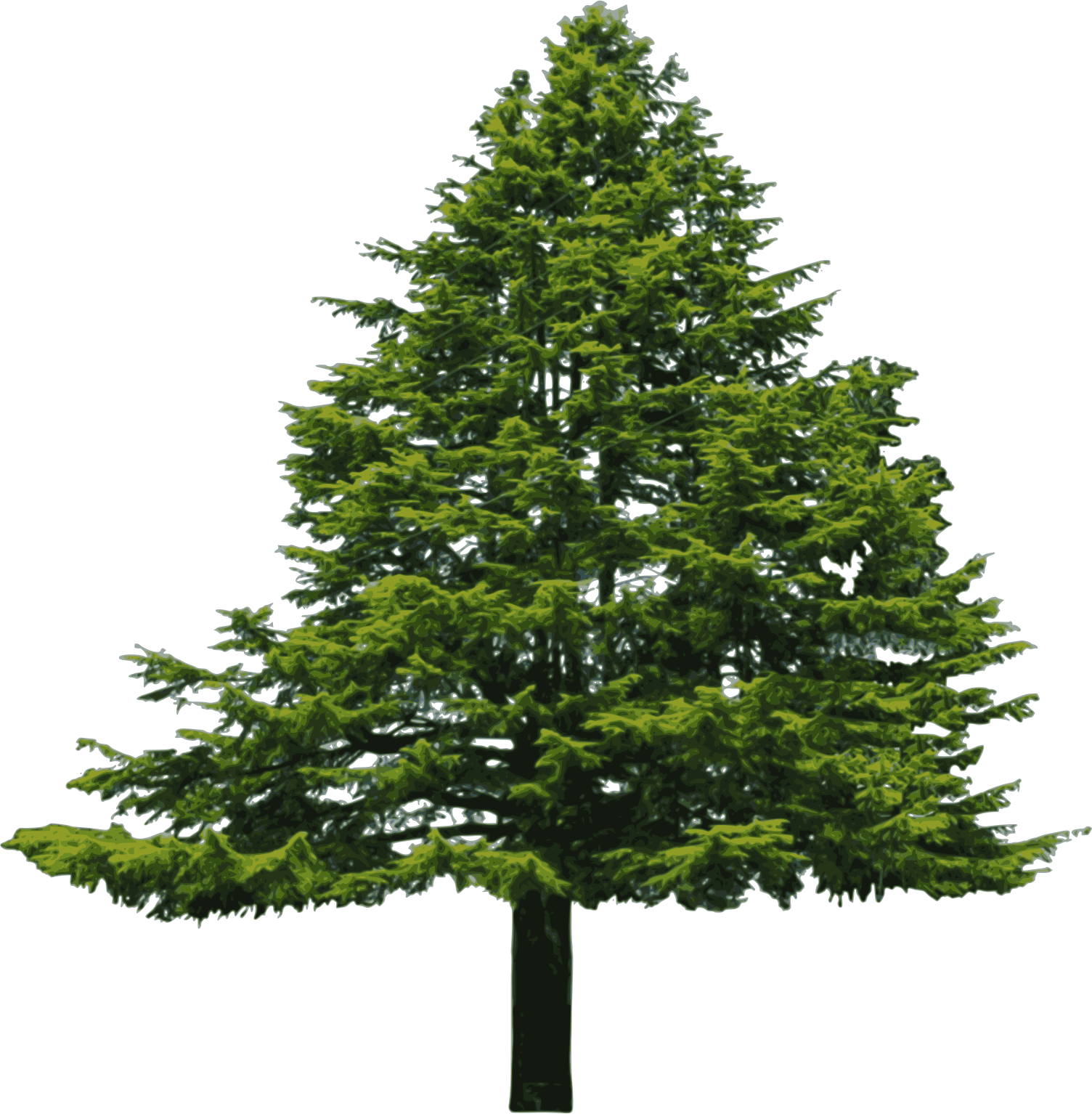 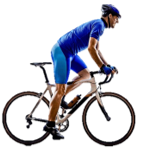 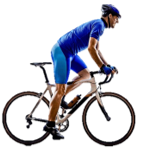 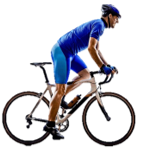 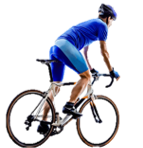 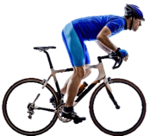 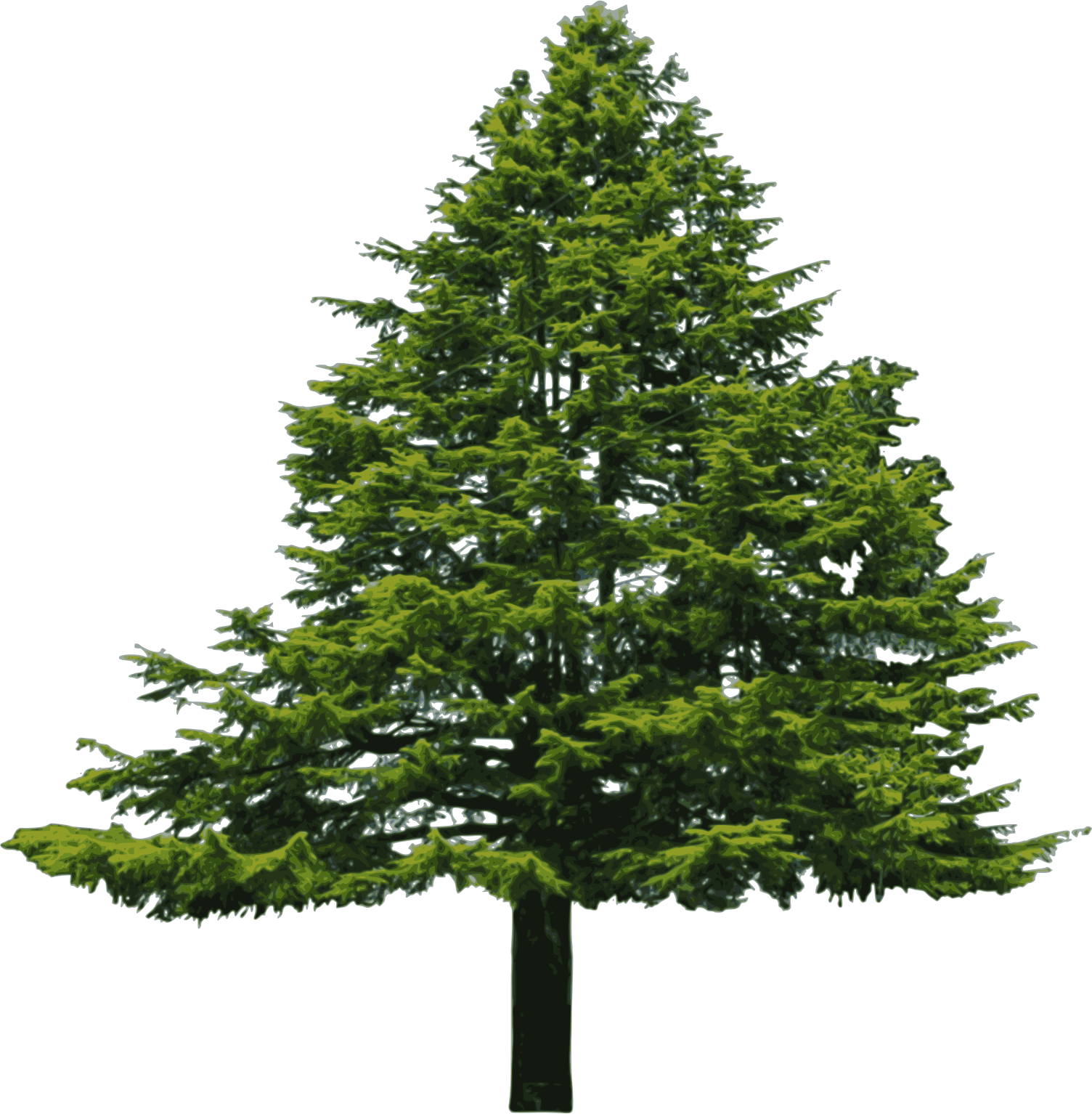 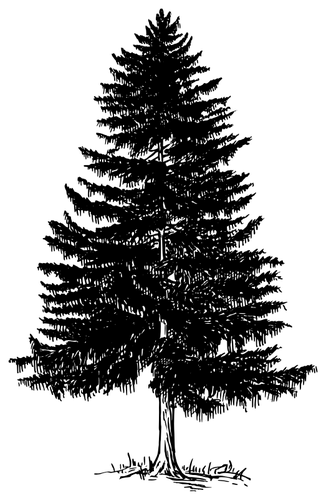 Start the  stopwatch 
(or the countdown timer if you 
want to set a time to beat)
Then start clicking on the cyclist 
as fast as you can.
Stop the watch when you  get
to the top.
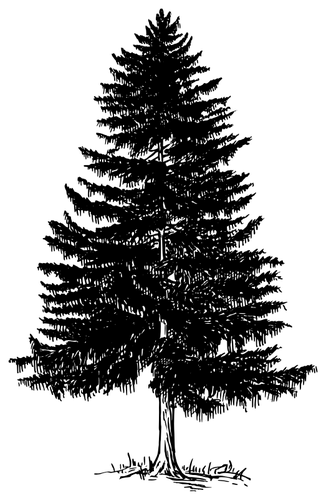 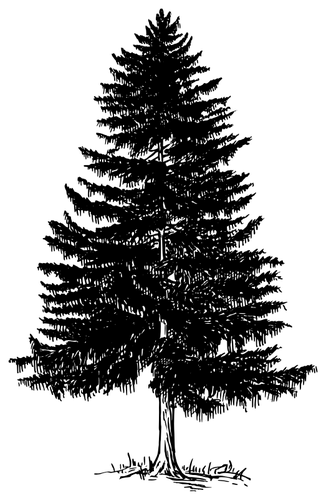 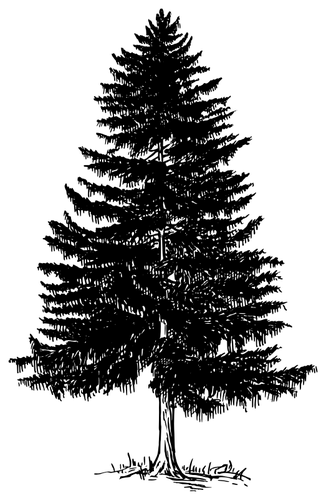 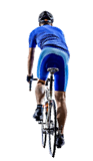 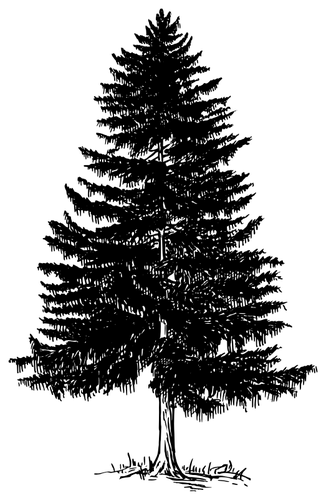 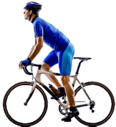 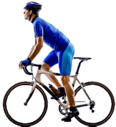 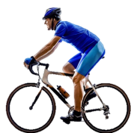 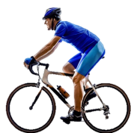 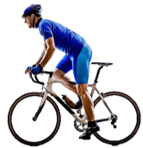 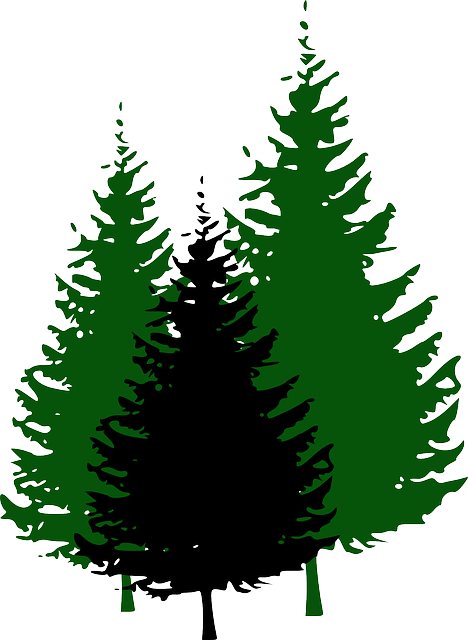 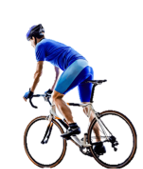 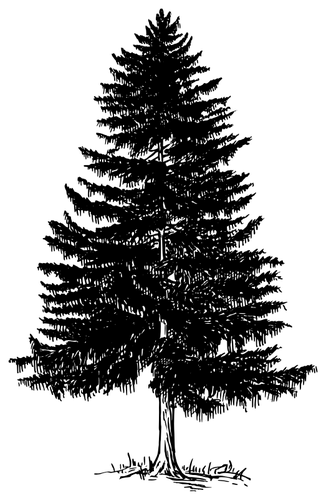 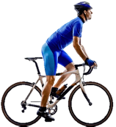 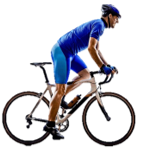 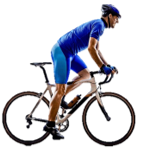 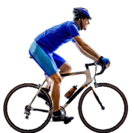 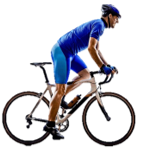 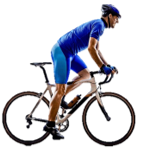 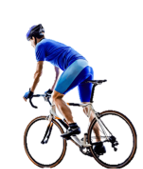 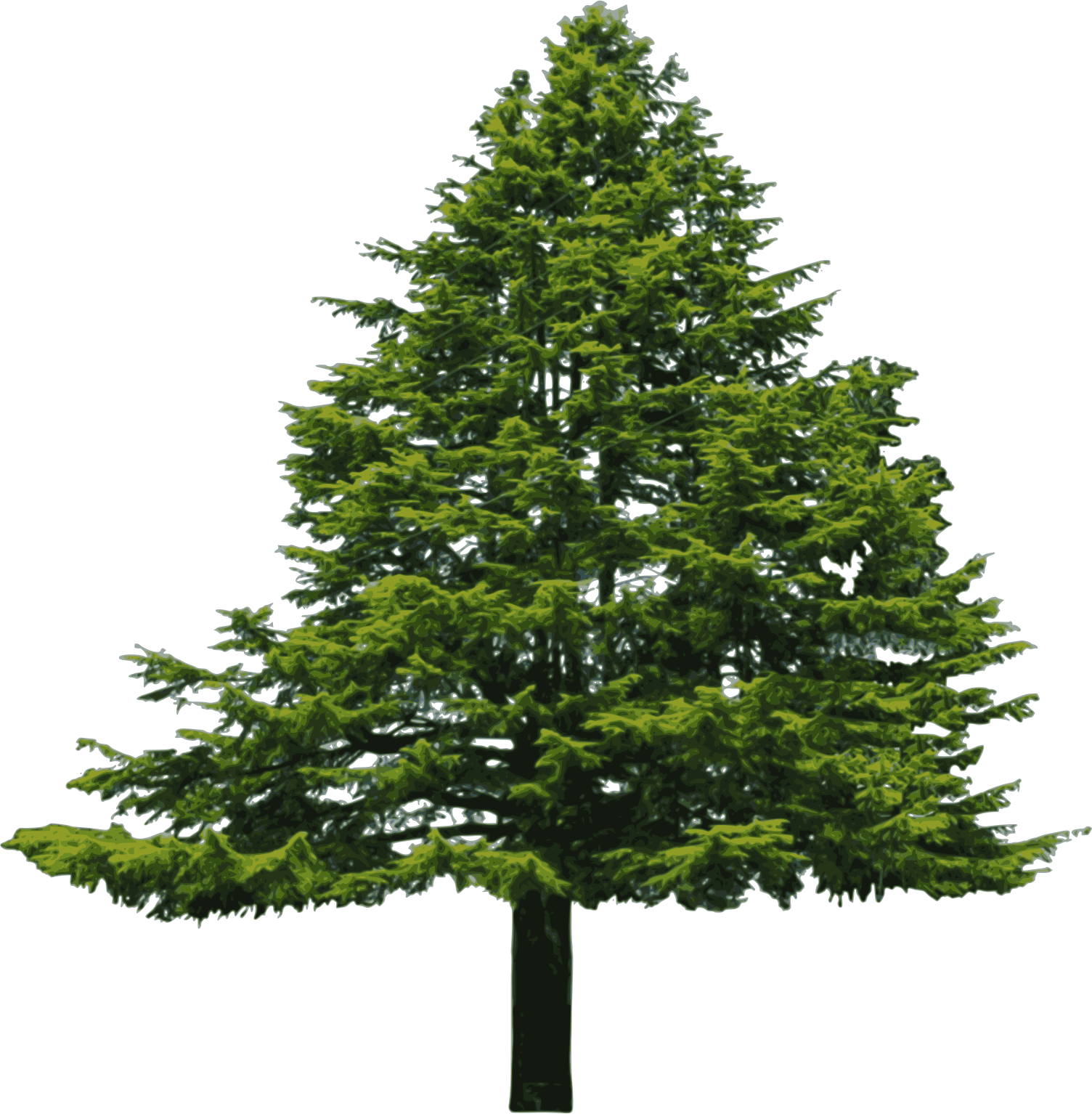 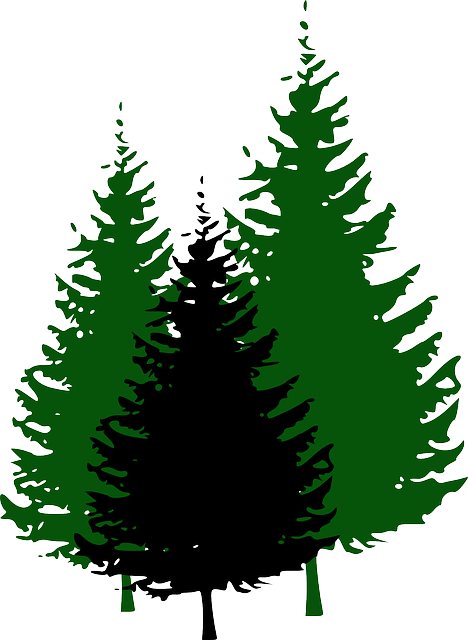 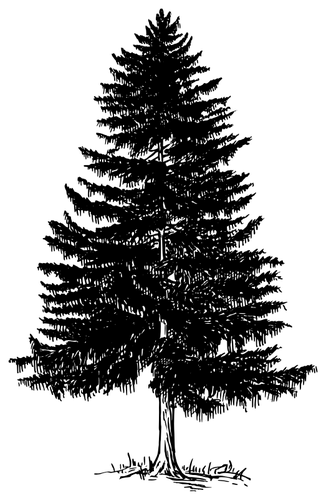 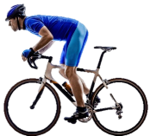 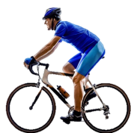 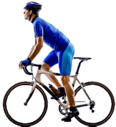 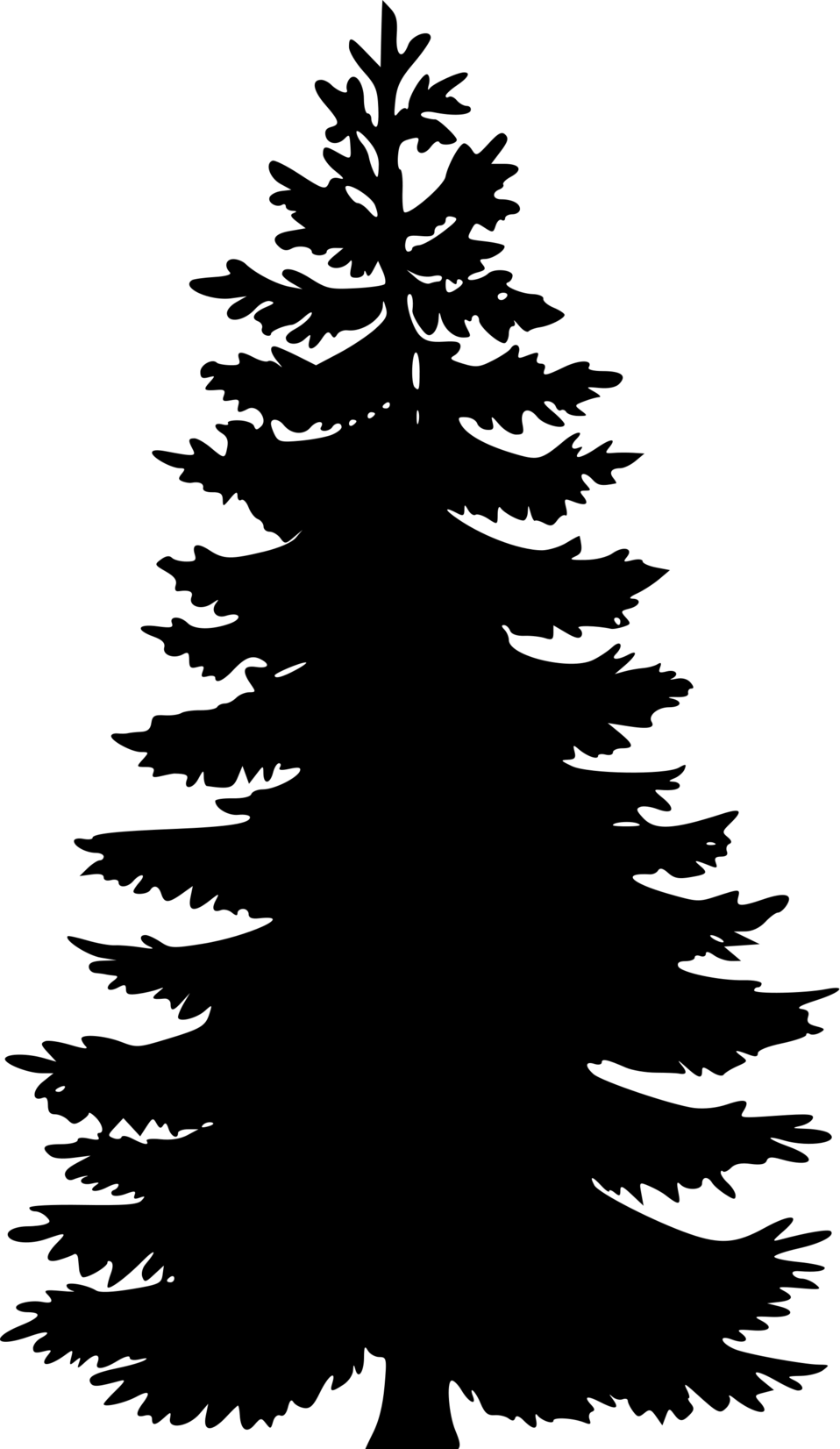 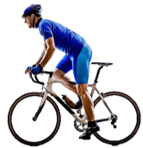 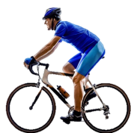 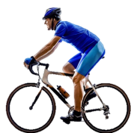 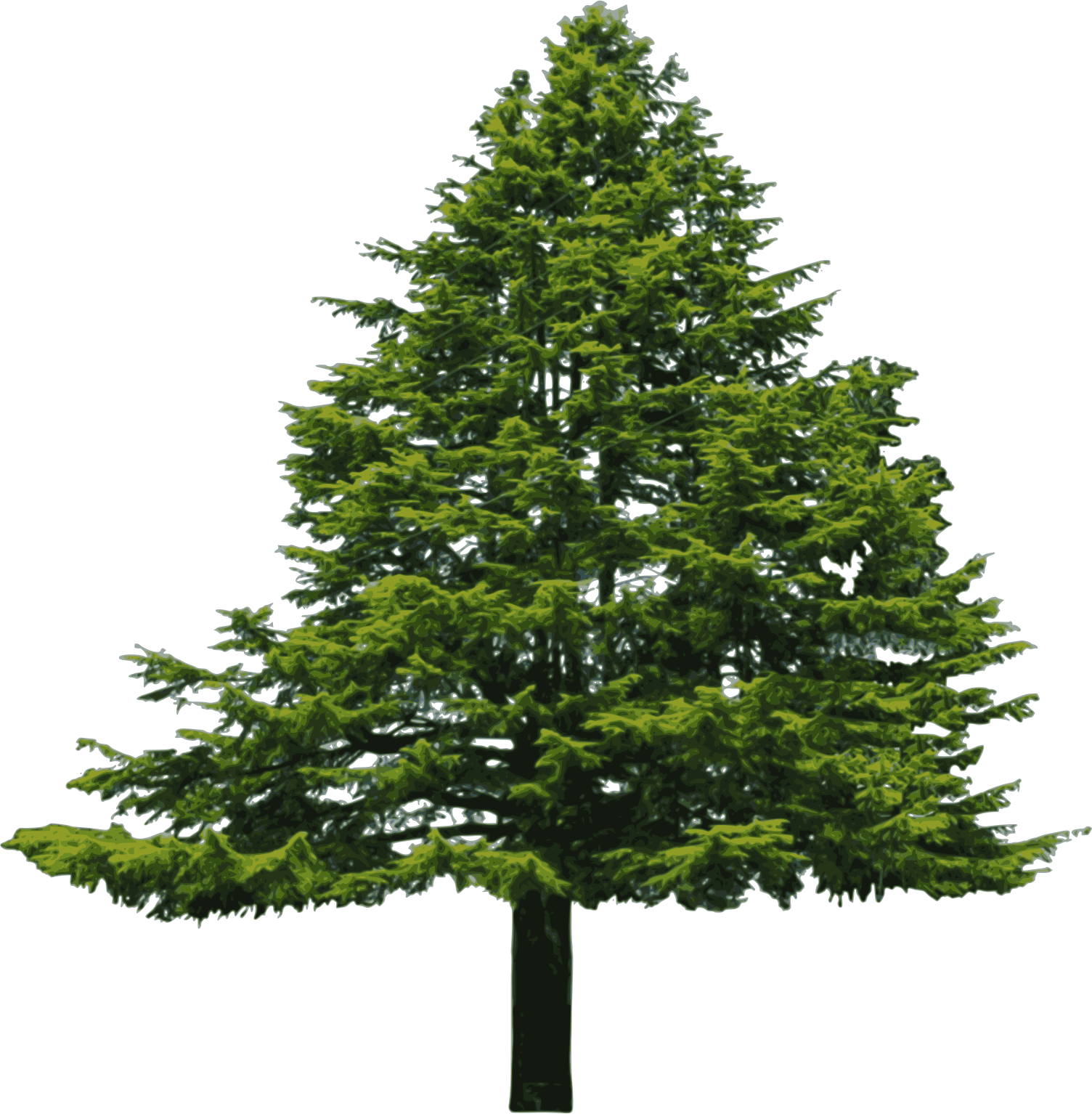 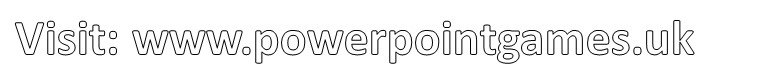